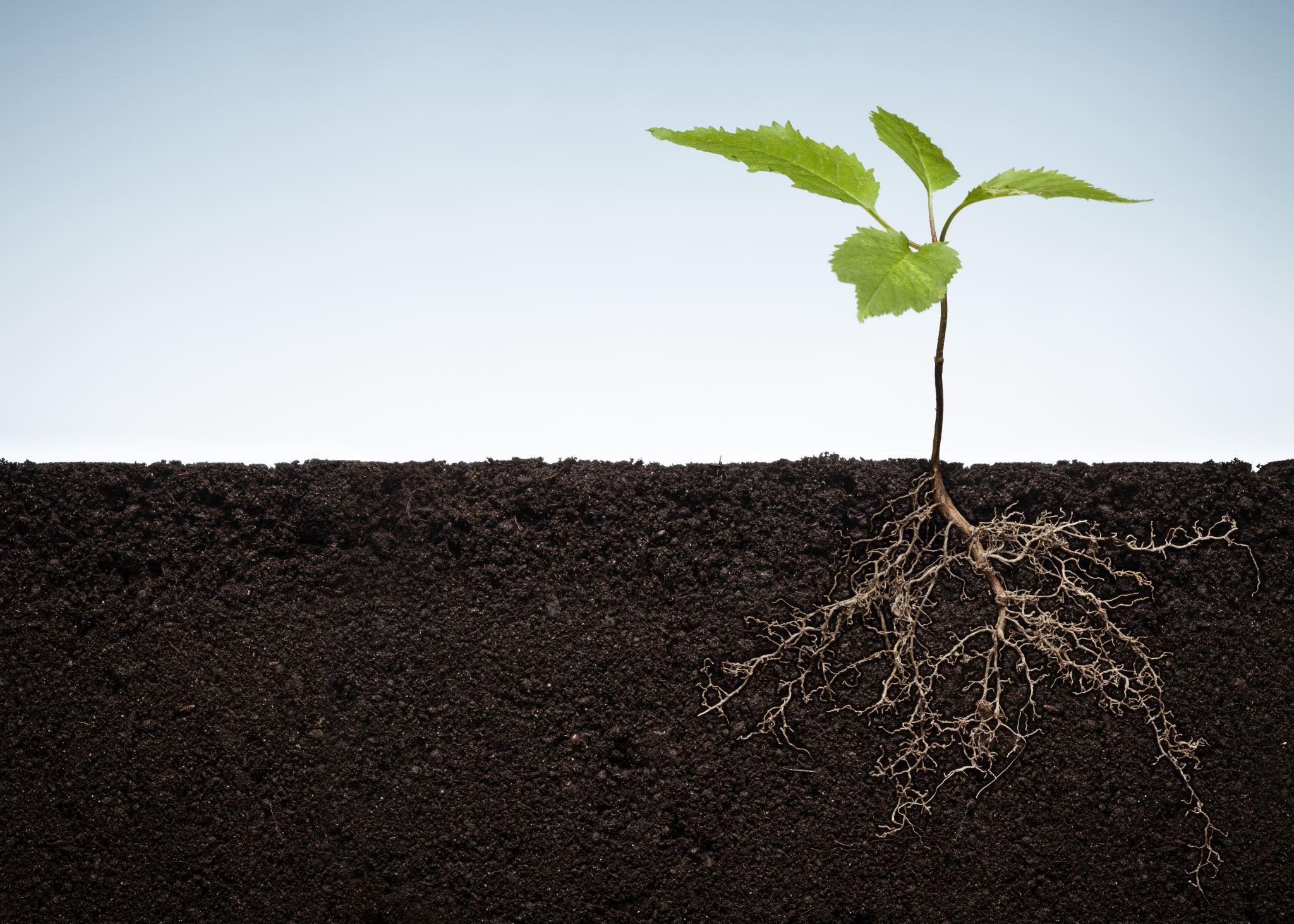 Environmentálníaproenvironmentálnípsychologie
Víte, co znamená environmentální a co proenvironmentální psychologie?
Environmentální psychologie
Proenvironmentální psychologie
Chování, které významně působí na životní prostředí
Chování, které je obecně v kontextu dané společnosti hodnoceno jako šetrná varianta a pozitivně ovlivňuje životní prostředí
Co by mohlo patřit mezi environmentální problémy?
Environmentální problémy
Problémy environmentální estetiky
Problémy ve vztahu ke zdraví
Problémy přírodních zdrojů
Problémy ochrany života a jeho důstojnosti

Zkusili byste uvést alespoň jeden příklad ke každé problémové oblasti
Problémy environmentální estetiky
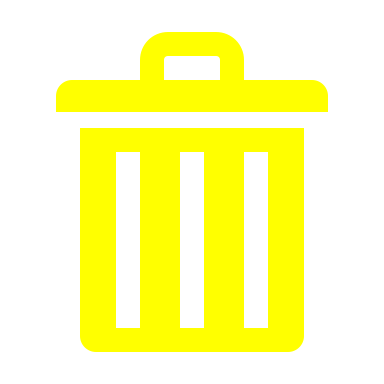 Odhazování odpadků
Narušování přírodních památek
Poškozování krajinného rázu
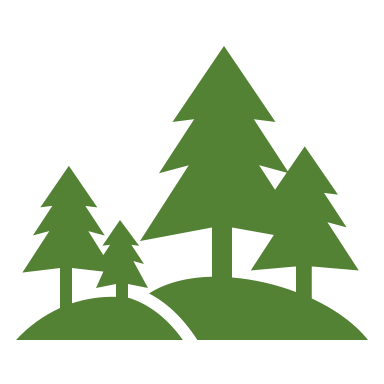 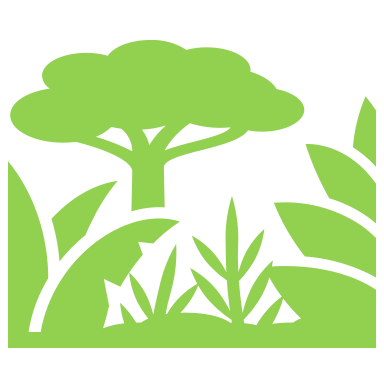 Problémy ve vztahu ke zdraví
Problémy přírodních zdrojů
Problémy ochrany života a jeho důstojnosti
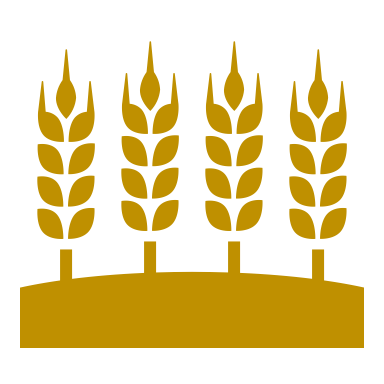 Velkochovy zemědělského průmyslu
Testování kosmetiky na zvířatech
Destrukce přírodních biotopů
Tvorba migračních bariér
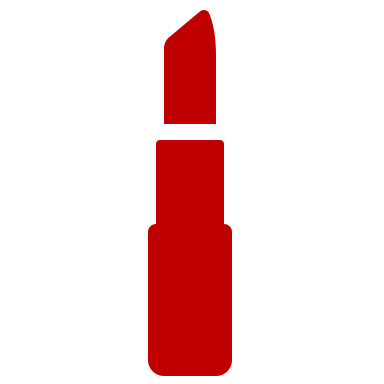 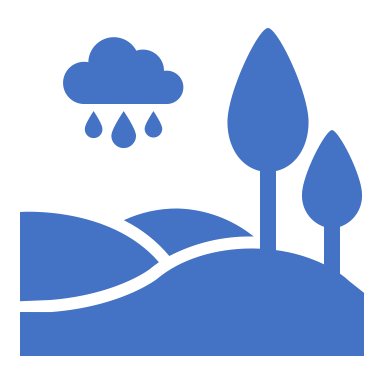 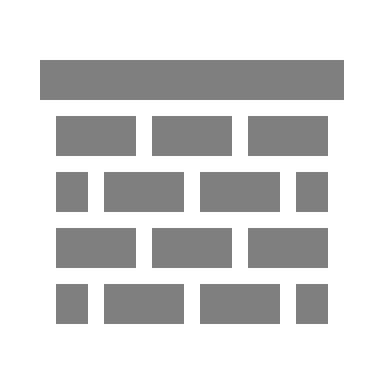 Čím je ovlivňováno chování lidí k životnímu prostředí?
Chování lidí ovlivněno
Faktory vycházejících z podmínek prostředí
Faktory osobnosti jedince
Faktory osobního vztahu jedince k přírodě

Faktory jsou dynamické a prochází neustálým vývojem
Všemi třemi faktory se zabývá ekopsychologie

Zkusili byste uvést příklady, co spadá do jednotlivých faktorů?
Faktory vycházející z podmínek prostředí
Ekonomické prostředí
Ceny, dostupnost výrobků, certifikace ekologických výrobků
Právní prostředí
Zákonné normy o znečištění a výstavbě, zacházení s odpady, týrání zvířat
Kulturní a sociální prostředí
Tradice, morální normy, náboženské a hodnotové směry, vliv organizací, masmédií, sociálních skupin a autorit
Životní (fyzické) prostředí
Dostupnost a kvalita přírodního prostředí, přírodní podmínky, infrastruktura dopravy, občanská vybavenost, odpadové hospodářství
Faktory osobnosti jedince
Charakterové vlastnosti
Motivační charakteristiky
Postoje a hodnoty
Schopnosti
Duševní nálady jedince na jeho chování k životnímu prostředí

Ovlivňují environmentální chování neuvědomovaně

Nejvíce se pozornost studií zaměřuje na životní hodnoty jedince, životní styl a vlastnosti jedince
Faktory osobního vztahu jedince k přírodě
Způsob přístupu lidí k přírodě a životnímu prostředí
Environmentální potřeby a postoje
Duševní možnosti (schopnosti)

Vztah k přírodě prokazatelně ovlivňuje environmentální chování
Ekopsychologie
Obor, který zkoumá psychologické, spirituální a terapeutické aspekty vztahu mezi člověkem a přírodou, zaměřuje se na otázky životního prostředí a na odpovědnost za ochranu přírody a jiných druhů
„Příroda nepotřebuje člověka, ale člověk potřebuje přírodu“
Zdroj
https://www.ped.muni.cz/z21/knihy/2011/36/36/texty/cze/karajhanzl.pdf
KRAJHANZL, Jan. Psychologie vztahu k přírodě a životnímu prostředí: pět charakteristik, ve kterých se lidé liší. Brno: Lipka - školské zařízení pro environmentální vzdělávání ve spolupráci s Masarykovou univerzitou, 2014. ISBN 978-80-87604-67-0.
https://citaty.net/vyhledavani/?h=př%C3%ADroda